Аналіз епічного твору
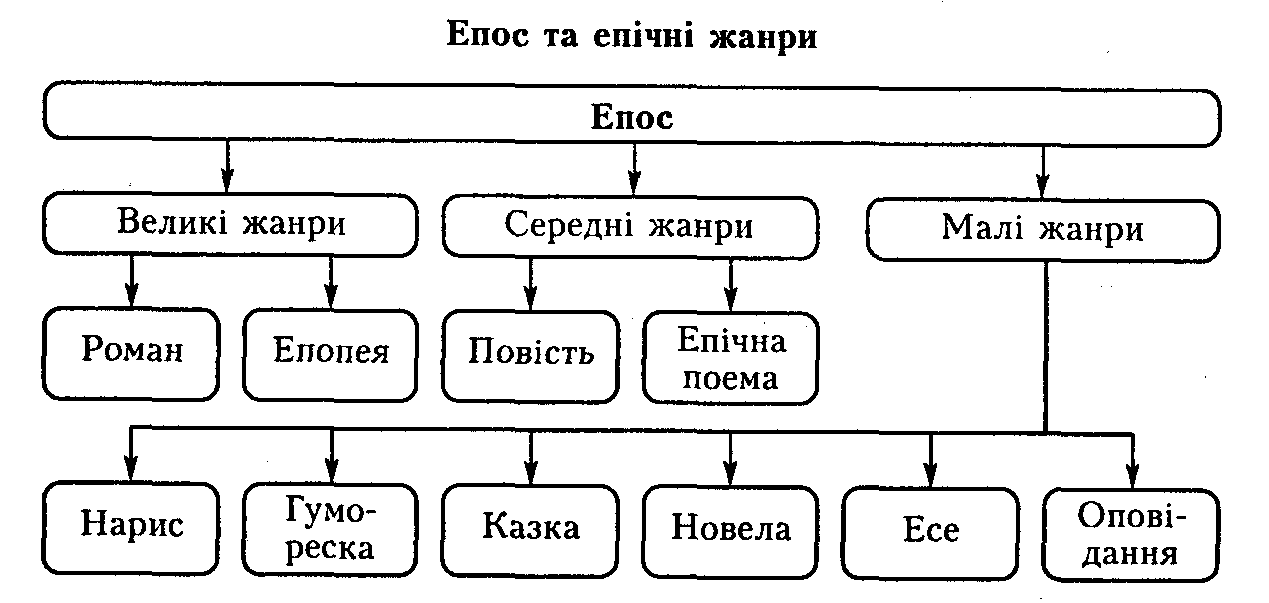 твір
зміст
форма
тема
ВНУТРІШНЯ ФОРМА  
(виражає зміст)
проблема
ЗОВНІШНЯ ФОРМА 
(справляє враження)
ідея
конфлікт
ВНУТРІШНЯ ФОРМА  
(виражає зміст)
Жанр
Композиція
Хронотоп
Композиція
Архітектоніка (глави, розділи, дії, частини…)
Надтекстуальні елементи
заголовок
епіграф
пролог
епілог
передмова
післямова
присвята
Текстуальні елементи
Сюжет
Система  персонажів
Позасюжетні елементи
Сюжет
Позасюжетні     елементи
Описи (портрет, пейзаж, інтер'єр, екстер'єр)
Ліричні відступи
Авторські відступи
Внутрішні монологи
Роздуми
Вставні епізоди 
(новели, сни, 
листи ….)
Екскурси в минуле
ЗОВНІШНЯ ФОРМА 
(справляє враження)
ХУДОЖНЯ МОВА
Синтаксичні фігури
Мовленнєві характеристики персонажів
Лексика і стилістика
Особливості авторської розповіді
Тропи
Ритмічна організація
Інтонація
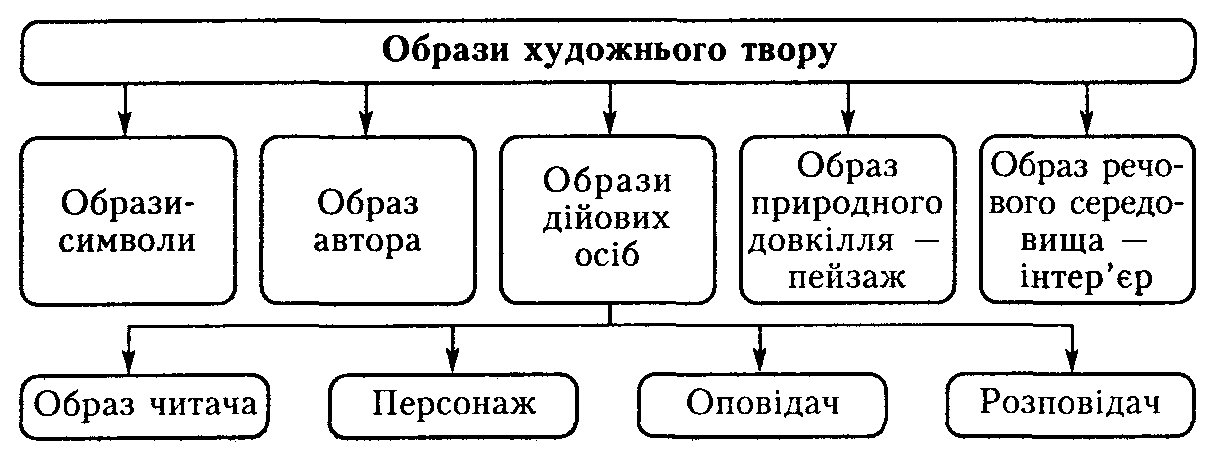 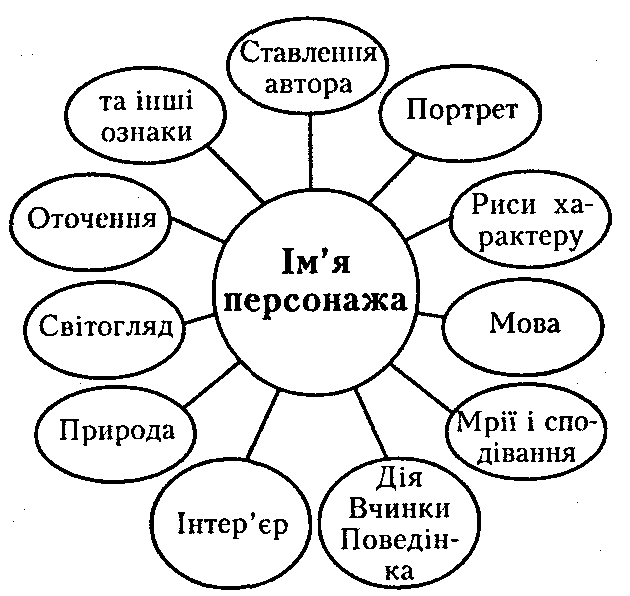 СХЕМА АНАЛІЗУ ЕПІЧНОГО ТВОРУ
1. Короткі відомості про автора 
2. Історія написання і видання твору.
3. Життєва основа.
4. Пояснення незнайомих слів.
5. Жанр твору.
6. Тема, ідея, проблематика, конфлікт твору.
7. Архітектоніка твору, надтекстуальні елементи.
8. Композиція твору, особливості сюжету, значення позасюжетних елементів. 
9. Система образів, їхня роль у розкритті проблем твору. Прийоми творення характерів.
10. Мовностильова своєрідність твору.
11. Підсумок (художня цінність твору, його сприймання критикою і читачами тощо).